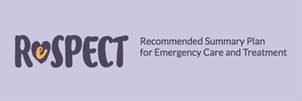 Multiple choice questions
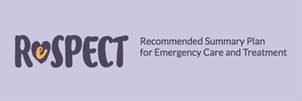 The following multiple choice questions are intended for use as part of interactive learning about ReSPECT. 
They are intended for health and care professionals from various disciplines and specialties. 
Whilst they are being made available in PowerPoint format, this is primarily for ease of display. 
Questions can be transferred into the format most suitable for any teaching in which they are used. 
This is not intended for use as a single run-through presentation. 
We recommend selection of individual questions to address specific learning points relevant to each teaching session and the learner group involved.
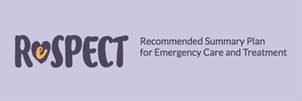 When using questions from this library, emphasise to learners that they should answer ‘YES’ or ‘NO’ to each of the choices offered, as more than one of the choices for each question may be correct.
MCQ 1
You are called to a critically ill person who is not previously known to you. You are presented with a completed ReSPECT form, but it’s printed in black and white, not colour. You must decide whether it is valid.
MCQ 1
What’s important to your patient and the decision that you have to make about their care?
Their previously expressed preferences for their care	                    				
The agreed clinical recommendations on their ReSPECT form				
The colour of the form									
Whether the form has been completed correctly
MCQ 1
Answers
Their previously expressed preferences for their care	              					Y 				
The agreed clinical recommendations on their ReSPECT form       					Y 				
The colour of the form				     	N								
Whether the form has been completed correctly								Y
MCQ 1
FEEDBACK:
You have to make immediate decisions in order to give your patient the best possible care. 
Any information about their previously expressed preferences, and agreed clinical recommendations can help you to make the right decision for their benefit and best interests. 
The reason why a lilac colour is recommended for a ReSPECT form is to make it easy to recognise without delay. 
If the form has not been completed correctly (e.g. it is unsigned, or the recommendations have not been discussed without valid reason) you will need to be much more cautious about using it to guide your decisions, which must always be based on the best reliable information available to you.
MCQ 2
Your patient, Mr NF, is 88 and lives alone. His general health has been good. 

At a recent screening examination, he was found to have a large abdominal aortic aneurysm, which is asymptomatic. 

A vascular surgeon has advised him to have endovascular repair, but he has decided that he would rather ‘let nature take its course’ rather than accept the risks of intervention. 

He has decided also that he would not want open surgery for the aneurysm.
MCQ 2
Which of the following statements is correct?
The ReSPECT process and form should be discussed 
	with him

2.   A DNACPR recommendation should be recorded 

3.   A ReSPECT form should record that he has refused surgery 
       	 advice

4.   His goals of treatment in a crisis should be discussed with  
	him
MCQ 2
Answers
The ReSPECT process and form should be discussed 	with him						Y

A DNACPR recommendation should be recorded 	N

3.   A ReSPECT form should record that he has refused 	surgery against advice				N

4.   His goals of treatment in a crisis should be discussed 	with him						Y
MCQ 2
FEEDBACK:
He is an elderly man with a condition that could cause a sudden health crisis, so he should be offered the opportunity to make choices and plan for a future emergency, if he wants to.
The first priority is to ensure that he understands his condition and prognosis. If his aneurysm ruptures, he will probably die, with only a small chance of survival with emergency surgery. 
He has already decided that he would not want open surgery. Recording that as an agreed ReSPECT recommendation can help to ensure that his wishes are respected.
However, at 88 there is always a chance of another sudden health crisis (e.g. stroke, myocardial infarction) that could threaten his life. He may want to consider and have recorded also recommendations about care and treatment for other such possibilities.
Establishing, at an early stage of the conversation, his priorities for the remainder of his life, and agreeing his goals of treatment are prerequisites to helping him to understand what care and treatment may or may not help to achieve those goals.
MCQ 3
Your patient, Ms GY, is 35 and has advanced metastatic breast cancer.

She has had surgery, chemotherapy and radiotherapy, but her cancer has relapsed and progressed despite that and her oncologist has advised that further chemotherapy would not be worthwhile. 

She remains determined to ‘fight her cancer’.
MCQ 3
Which of the following should happen?
You should refer her to palliative care to discuss ReSPECT

You should tell her that there is no more treatment 	available

You should discuss her condition with the wider 
          	multidisciplinary team
	
4. You should discuss with her the ways in which she could 
          	‘fight her cancer’
MCQ 3
Answers
You should refer her to palliative care to discuss ReSPECT        N

You should tell her that there is no more treatment available  N

You should discuss her condition with the wider 
          multidisciplinary team					     Y
	
4. You should discuss with her the ways in which she could 
          ‘fight her cancer’						     Y
MCQ 3
FEEDBACK:
It would be worth discussing with her whether or not she would like the help of the palliative care team at this stage. 

It’s important to make sure that she understands that palliative care is not limited to treatment at the very end of life, but can work with people in her situation to maintain an active life for as long as possible.

Exploring her understanding of her condition and prognosis, and the things that are important to her, may allow you to offer her the chance to develop a ReSPECT form and record the clinical recommendations that are right for her in her present situation.

She may want to have more than one discussion about this, and this may involve you or other members of the wider MDT, including palliative care.

Discussion with the wider MDT is important to ensure that there is a co-ordinated approach by all those involved in her care, and she does not receive conflicting messages.

There is treatment available, but she will need your help to understand that the realistic goal of treatment has shifted from trying to remove or shrink her cancer to maximising her quality of life for whatever time she has left.

Focusing on an achievable, positive goal of care in this way is the best way that she can fight her cancer, by allowing it to intrude on her life as little as possible.
MCQ 4
Mr MM is 27 and has severe learning difficulties. 

During the week he is resident in a care home for people with special needs, and most weekends he goes home to his mum. 

He also has bronchiectasis and has had several episodes of severe pneumonia, treated in hospital with intravenous antibiotic.

The care home staff have asked whether or not they should attempt CPR in the event of cardiorespiratory arrest.
MCQ 4
Which of the following apply?
A DNACPR decision should be made and recorded 
	on a ReSPECT form
His capacity for planning his care and treatment 
	should be assessed and recorded
His mother should be involved in planning 	recommendations for his future treatment	
Discussions should explore his likely perception 
	of his quality of life
MCQ 4
Answers
A DNACPR decision should be made and recorded on a ReSPECT form						       N
His capacity for planning his care and treatment should be assessed and recorded			       Y
His mother should be involved in planning recommendations for his future treatment	       Y				
Discussions should explore his likely perception of his quality of life						       Y
MCQ 4
FEEDBACK:
A recommendation about CPR should not be considered in isolation.

A conversation about ReSPECT would be highly relevant for him. This would allow recommendations to be discussed, agreed and recorded about the types of emergency care and treatment that should be considered for him and those that would not be wanted 

Making and recording a DNACPR decision without involving a patient with capacity would be unlawful.

Involving a person or their representatives may, for some, mean explaining why a DNACPR decision is needed for their benefit, and why CPR would not work. They are not entitled to insist on treatment that is clinically inappropriate.

If there is reason to suspect a disturbance of mind or brain that would impair his capacity to make an informed decision about recommendations for his future care and treatment, formal assessment of his capacity should be carried out and recorded. In the presence of severe learning disability assessing and recording a lack of capacity will usually be easy and swift, but lack of capacity must never be assumed.

If you find him to lack capacity, you must consult his family or other carers in order to make a decision in his best interests. If it is not appropriate or practicable to consult them you should make the decision when it is needed, but also make a clear plan to consult them as soon as it is appropriate and practicable.
MCQ 5
You are called to a critically ill person and presented with a ReSPECT form, but it’s a photocopy. You must decide whether it is valid.
MCQ 5
What do you need to do to enable you to make the right decisions for your patient?
Refuse to look at the form because it’s a 	photocopy	
                   			
2.   Look at the contents of the form but overrule 	them because it’s a photocopy		
		
3.   Quickly ask when the photocopy was made and 	why 									
 Try to establish whether the photocopy contains 	the latest agreed recommendations
MCQ 5
Answers
Refuse to look at the form because it’s a photocopy     	N	                   			
Look at the contents of the form but overrule them 
	because it’s a photocopy					N
		
3.   Quickly ask when the photocopy was made and why	Y										
Try to establish whether the photocopy contains the 
	latest agreed recommendations		           Y
MCQ 5
FEEDBACK:
Your decisions must always be based on the best reliable information available to you. 

Bear in mind that the photocopy is almost certainly being shown to you in good faith and may have been created for good reason, or by someone who wasn’t aware that use of photocopies is not recommended.  

To help you to make the best possible immediate decisions, quickly try to find out why this is a photocopy and not the original, and when and where it was created.

Try to make sure that there is no likelihood that the recommendations on the photocopy have been changed.

If there is no realistic possibility that the photocopy does not contain the same recommendations as the current original version, it would be reasonable to read it and use it to inform your decisions.
MCQ 6
Your patient, Mr JB, is 87. He lives alone. 

His wife died 5 years ago. His son lives in Australia and visits him annually. His daughter lives 6 miles from him, and sees him at least once a week. He has 5 grandchildren, 3 in Australia, 2 in the UK. 

He does his own shopping, housework and cooking. 

He has maintained good health in general. Six years ago he had a successful hip replacement. He has had 3 basal cell carcinomas removed from his scalp and face in the past 7 years.

He asks you to complete a ReSPECT form for him, as he has decided that he would not want CPR or artificial organ support.
MCQ 6
Which of the following apply?
You should tell him that he’s too well to need a 
	ReSPECT form

You should tell him to come back when he’s discussed 
	this with his son and daughter		
		
3.  You should explore why he has reached this decision									
You should carry out a formal assessment of his capacity
MCQ 6
Answers
You should tell him that he’s too well to need a 	ReSPECT form					N

You should tell him to come back when he’s 
	discussed this with his son and daughter	           	N			
3.  You should explore why he has reached 
	this decision		          				Y							
4.  You should carry out a formal assessment of his 	capacity	           					N
MCQ 6
FEEDBACK:
We should be encouraging and helping people to make plans for their future care and treatment, so it’s important to support and not dismiss his request. 
Whether he wants to discuss it with his son or daughter is his choice, so can be explored during further discussion.
You may want to consider whether there is any underlying trigger for his request (such as depression) or whether – more likely – his request is reasonable and appropriate.
Capacity law requires you to assume that a person has capacity for a specific decision, unless you have reason to suspect a disturbance of mind or brain that impairs that capacity. In the absence of any such suspicion, formal capacity assessment is not needed.
MCQ 7
You attend a residential care home, after a 999 call by the carer in charge. Mrs MB has acute abdominal pain. Your clinical assessment suggests sepsis. She has vascular dementia, has been in the care home for 2 years and has a ReSPECT form.
On admission to the home, she was involved in agreeing this care plan, along with her daughter, but she since deteriorated and now struggles to communicate. She is confined to bed most days.
The ReSPECT form states that she and her family want her to remain in the care home and do not want her to be admitted to hospital with any major illness, unless she had a wound requiring closure or bony injury needing hospital treatment to make her more comfortable.  She does not want intravenous fluids, tube feeding, intensive care, ventilation, any invasive procedures or CPR.
MCQ 7
Which of the following should you do?
Ignore the ReSPECT form and take her to hospital straight away

Discuss pain management, comfort and treatment measures with the staff, GP/community nursing team

Discuss her condition with the care home staff and 
     with the family if possible
	
4. Read the ReSPECT form carefully
MCQ 7
Answers
Ignore the ReSPECT form and take her to hospital 
     straight away						      N

Discuss pain management, comfort and treatment measures with the staff, GP/community nursing team    Y   

Discuss her condition with the care home staff and 
     with the family if possible				       Y
	
4. Read the ReSPECT form carefully    			       Y
MCQ 7
FEEDBACK:
You would usually take a sepsis patient to hospital for treatment but the ReSPECT form documents clearly that this is not wanted by the patient and her family

A discussion with a GP and/or community nursing team should enable handover of care and an agreed plan for her care

Ensuring that appropriate care and treatment, including pain management, are provided may need further discussions and referrals, as per local pathways in your area

Exploring the understanding of the condition and prognosis with care staff and family members will help

Involvement of family members is an integral part of decision-making when a person no longer has capacity. The focus should be on delivering patient-centred care

The ReSPECT form should be read fully, not just the CPR decision
MCQ 8
Ms PY, aged 42, is receiving palliative chemotherapy for advanced metastatic breast cancer. She is brought to the Emergency Department with probable massive pulmonary embolism. 

She is tachypnoeic, hypoxic, hypotensive and drowsy. Her ECG shows sinus tachycardia and right heart strain. Her husband says that she only ever talked about fighting her disease and has not wanted to discuss CPR or other emergency treatments.
MCQ 8
Which of the following are correct?
A DNACPR decision should be recorded immediately as CPR will be futile

She should not be considered for thrombolytic therapy as this will be futile

A ReSPECT form can be completed without discussion with the patient if she lacks capacity to make decisions about her treatment	

4.   A ReSPECT form can be completed without discussion with her   
      husband as he is not entitled to decide on her treatment
MCQ 8
Answers
A DNACPR decision should be recorded immediately as 
        CPR will be futile						    	N

  She should not be considered for thrombolytic therapy as  
        this will be futile						    	N

  A ReSPECT form can be completed without discussion with 
        the patient if she lacks capacity to make decisions about her  
        treatment								Y
	
A ReSPECT form can be completed without discussion with                        
        her husband as he is not entitled to decide on her treatment 	N
MCQ 8
FEEDBACK:
This situation is challenging; CPR would almost certainly be unsuccessful

Fibrinolytic therapy may achieve short-term recovery from her pulmonary embolus but no recovery from her cancer, and her wishes are not known

If a person has capacity to do so, they must be involved in making decisions about their treatment

If they don’t have capacity, decisions about their treatment must be made in their best interests; completion of a ReSPECT form can help to achieve this

When a person no longer has capacity, family members and/or other carers must be involved in discussion - to inform best-interests decisions - unless there are clear reasons why this is not practicable or appropriate

As effective plan for emergency care and treatment in this situation will require several recommendations

Focusing on the person’s goals of treatment and the likelihood of each treatment helping to achieve those goals is a fundamental part of the ReSPECT process
MCQ 9
Mr AM, aged 89, is brought to the Emergency Department. He has been unwell with a chest infection for 2 days. This is his third admission in 6 months with  a similar problem. 

In the past year he has become increasingly frail. He has no history of dementia. He has not seen his GP and has never discussed treatment options. A DNACPR form was signed during the last admission. 

He did not want to come to hospital today, but his family called an ambulance as he looked so unwell. He is breathless, hypoxic and mildly febrile. You explain that you would like to treat him with oxygen and an IV antibiotic. He says that he does not want antibiotics; he is tired of living and is ready to die. The family try to persuade him to accept treatment.
MCQ 9
Which of the following should you do?
Get a second opinion on his mental capacity to make this decision

Discuss his decision with him and his family and assess whether or not he is depressed 

On a ReSPECT form record a preference for comfort, his decision not to have antibiotics and a DNACPR recommendation

4.  Give him antibiotics for 24 hours and then discuss the 
      options with him again
MCQ 9
Answers
Get a second opinion on his mental capacity to make this decision							  N

Discuss his decision with him and his family and assess whether or not he is depressed 				  Y

On a ReSPECT form record a preference for comfort, his decision not to have antibiotics and a DNACPR recommendation						  Y

4.  Give him antibiotics for 24 hours and then discuss the 
      options with him again 				               N
FEEDBACK:
MCQ 9
Assess his capacity and record your assessment. Remember that a person must be assumed to have capacity unless there is evidence otherwise. A second opinion may be needed if there is uncertainty or disagreement.

You must not assume that a person does not have capacity or that they are depressed simply because their decision seems irrational to you or their family. If there is good reason to suspect that depression is causing them to make a decision that they may make differently if that depression were treated, document this in their health records and seek expert advice.  

When a person has capacity to refuse treatment, their informed decision must be respected. Giving treatment against their express wish would be unlawful. 

If you complete a ReSPECT form with him his goal of treatment will be to maintain comfort and not to receive life-sustaining treatment. Agreed recommendations would include his wish not to receive antibiotic or CPR. 

Discuss his preferred place of care. He did not want to come to hospital, so may wish to be taken home, and to have his wish not to be brought to hospital confirmed on the ReSPECT form. 

His family have been trying to change his mind. Help them to understand his condition and his right to make choices and to encourage them to support him in the approach to care and treatment that he has chosen.
MCQ 10
Mrs YC, aged 73, has advanced liver cirrhosis due to chronic autoimmune hepatitis. She has had troublesome asthma since childhood. She has been treated for both with long-term steroid  therapy and has severe osteoporosis, resulting in several collapsed thoracic vertebrae causing ongoing pain. 

For the 4th time this year, she is admitted to hospital with a chest infection and signs of liver failure. She is wheezy, breathless at rest, jaundiced, and has a liver flap. Pain from her thoracic spine is distressing, despite regular paracetamol and naproxen.

You have a ReSPECT conversation with her and agree that she wants life-sustaining treatment, to include IV antibiotic, bronchodilator and steroid therapy, and consideration of non-invasive ventilation if needed. You explain that if her condition worsened despite these treatments, invasive ventilation would not help her and would subject her and her family to distress at the end of her life. If her heart or breathing stopped as her condition worsened, that would be part of the natural process of dying. Attempting CPR would not prevent her death but would cause further fractures of her spine, ribs and/or breastbone. If CPR did restart her heart briefly, these would further prevent recovery from her chest infection and cause her more pain.

She says that she’s not ready to die and that she wants invasive ventilation if her breathing worsens, and CPR if her heart or breathing stop.
MCQ 10
Which of the following should you do?
Ask her family to persuade her to be realistic

On a ReSPECT form record recommendations not for ventilation or CPR and tell her that she can’t demand these 


3.  Offer her a second opinion from an experienced    
     clinician

4.  Record the discussion in her health records
MCQ 10
Answers
Ask her family to persuade her to be realistic		    N

On a ReSPECT form record recommendations not for ventilation or CPR and tell her that she can’t demand these 							    N


3.  Offer her a second opinion from an experienced    
     clinician							    Y

4.  Record the discussion in her health records		    Y
MCQ 10
FEEDBACK:
Asking her family to persuade her to make a different decision would place an unreasonable burden on them. However, when family members are included in discussion, sometimes they will offer to and want to support a person in further consideration of their decisions. 

Recording a DNACPR recommendation against a person’s wishes, without offering them a second opinion, would be unlawful. The same principle is likely to apply to other potentially life-sustaining treatments such as ventilation.  

When offering a second opinion, consider carefully who is best placed to give this. In this particular case, an experienced intensivist or respiratory physician may be appropriate. Remember that you are asking them to give an independent opinion, not to persuade the patient to accept your advice.

Document all planning discussions carefully, including detail of any disagreements, in a person’s health records. These records can help decision-making if a crisis occurs before an agreed plan has been made. In the event of future challenge, they may help you to show that you followed good practice.